UNIVERSITY OF NIGERIA, NSUKKA
 SCHOOL OF POSTGRADUATE STUDIES

ICT/DATA ANALYSES IN BUSINESS AND LAW
Resource Person
PROF. GEREALDINE UGWUONAH
DEPT. OF MARKETING
Geraldine.ugwuonah@unn.edu.ng
Phone:08033491228
OUTLINE 

This paper is divided into three parts namely:IntroductionMeasurement and ScalingData preparationData Analysis and Interpretation
GOALS AND OBJECTIVES
 At the end of this Workshop, you should learn about:

Dynamics of  Measurement and Scaling
Types of Variables
Procedures for Data Analysis
Interpretation of Results
1. INTRODUCTION
Information and communication technology (ICT) has contributed immensely to social and economic research. ICT incorporates electronic technologies and techniques used to manage information and knowledge, including information-handling tools used to produce, store, process, distribute and exchange information.
Benefits of ICT  in research can be achieved  through access to online resources like e-journal,  online survey, digital data capture,  data sharing, storage,  data analysis and report production. For the purpose of this workshop, we shall be concentrating on data analysis.
Data Analysis is the process of systematically applying statistical and/or logical techniques to describe and illustrate, condense and recap, and evaluate data.  There are two major types ; Exploratory and descriptive data analyses and Inferential data analysis. Exploratory data analysis explores the data by inspecting the distribution of each variable. Descriptive statistics are used to describe the basic features of the data in a study and can be in form of table, charts and cross tabulation. Inferential data analysis provides a way of drawing inductive inferences from data and distinguishing the signal (the phenomenon of interest) from the noise (statistical fluctuations) present in the data Shamoo and Resnik (2003).
2. It is important to ensure data integrity and accuracy as well as use of appropriate statistical tool before carrying out data analysis. A violation of data integrity rule and improper statistical analyses distort scientific findings, mislead casual readers (Shepard, 2002), and may negatively influence the public perception of research. Integrity issues are just as relevant to analysis of non-statistical data as well.
Dynamics of  Measurement and Scaling
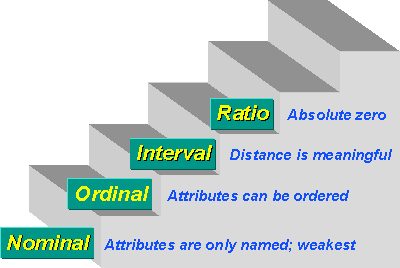 Nominal scale:
A nominal scale is the simplest type of scale. The numbers or letters assigned to objects serve as labels.
Mention some examples of nominal scale.

An ordinal scale:

An ordinal scale arranges objects in an ordered relationship. 
Most ordinal scales are obtained through ranking.
 Ordinal scales answers the question of whether objects possess more or less of what is being. Give four examples.
Interval scales
In interval scales, the numbers obtained represent equal increment of the attribute being measured. They also measure the order or distance in units of equal intervals. The location of the zero point in interval scale is arbitrary. Examples include temperature in degree Fahrenheit.
Ratio Scale
Ratio scales have absolute rather than relative quantities. The absolute zero represents a point on the scale where there is an absence of the given attribute. Examples include, age, money and weights.

 Interval and ratio scale are desirable because virtually the entire range of all statistical analysis can be performed on them.
Types of scales and their properties
Data Preparation
Data preparation  is concerned with the following four major activities:
Data editing
Data cleaning
Data coding 
Data adjustment and replacement of missing data
Data editing
Helps to locate :
Inconsistent or out of range responses.
Omissions: When respondents intentionally or unintentionally fail to answer some questions.
Ambiguity: When it is unclear as to which option the respondent chose.
Lack of Cooperation: When respondents refuse to follow the instruction and ticks arbitrarily.
Ineligible respondents: When a respondent who is not qualified to be in the sample is found in it.
Data coding: Translates responses into values suitable for computer entry and statistical analysis.
Data cleaning
Once the data have been keyed in the data, they are to be subjected to a series of computer checks to “clean” them. Checks can be  obtained through single table or cross table frequency distribution. Two major checks should be carried out. 
(a)Range checks
(b)Consistency checks
Data Analysis
There are two major aspects of data analysis, namely:

Descriptive and 
Inferential data analysis.
Descriptive Data Analysis
Provide simple summaries about the sample 
Examples are: count, mean, median, mode and measures of dispersion like variance and standard deviation.
Descriptive statistics may present data in tables, cross tabulations and/or graphs
Common Inferential Statistics
Chi-square
t-test
Analysis of variance (ANOVA)
Correlation analysis
Regression analysis
Discriminant analysis
Factor analysis
Demonstration of Statistical Analysis
We shall use the remaining time to demonstrate how to analyse data using SPSS.
WHAT I HAVE LEARNT FROM THE WORKSHOP


Want to share?
Summary/Recommendations/Conclusion

In the course of this module, we have gone through measurement and scaling, data editing and analysis of data using descriptive and inferential statistics. This presentation gives the participant an idea of what data analysis is all about and how data can be analysed

Thank You!